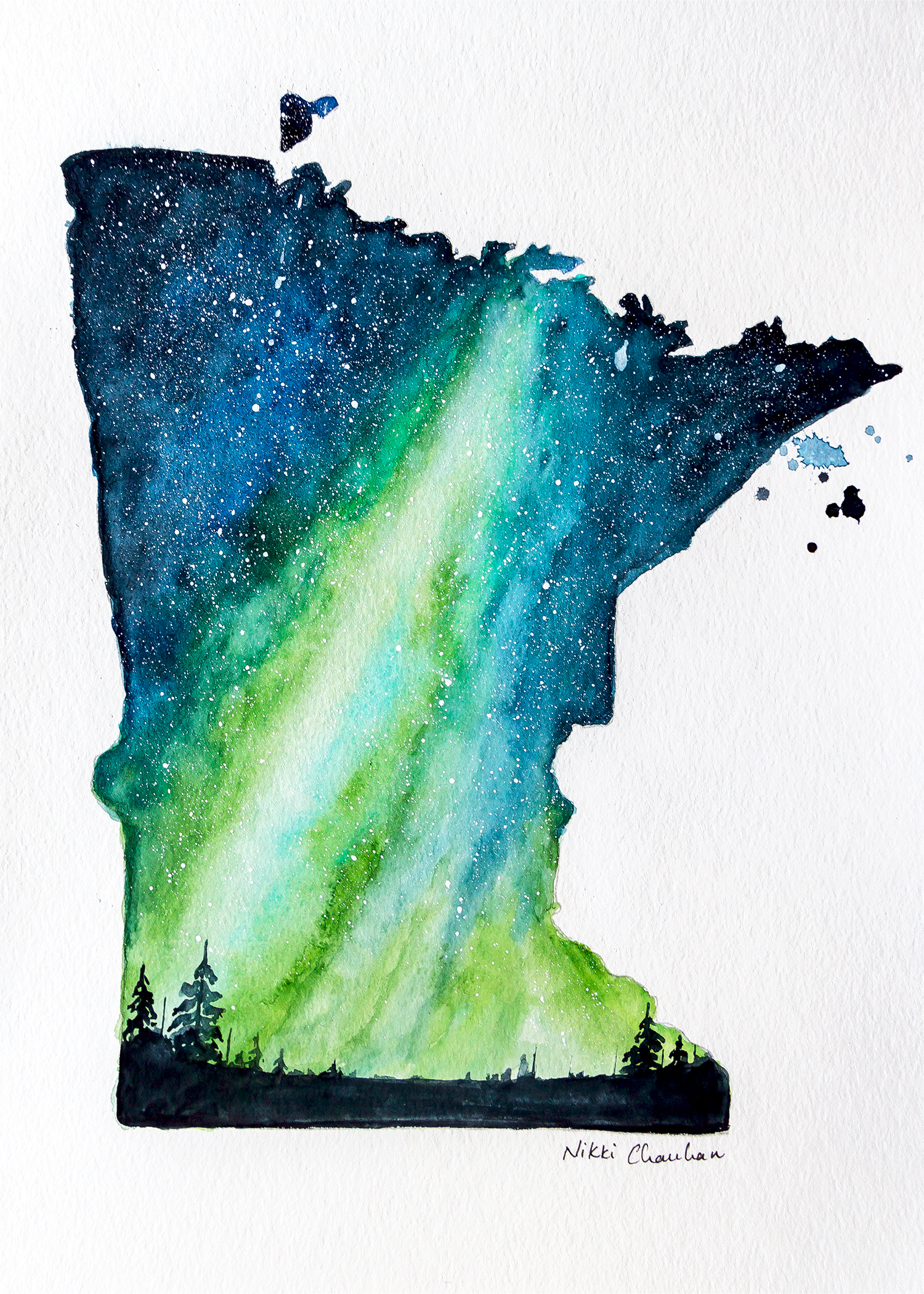 Bridges 2018

Minnesota :
Our Home
Saturday, November 10th, 2018
7:30pm

Roseville Lutheran Church
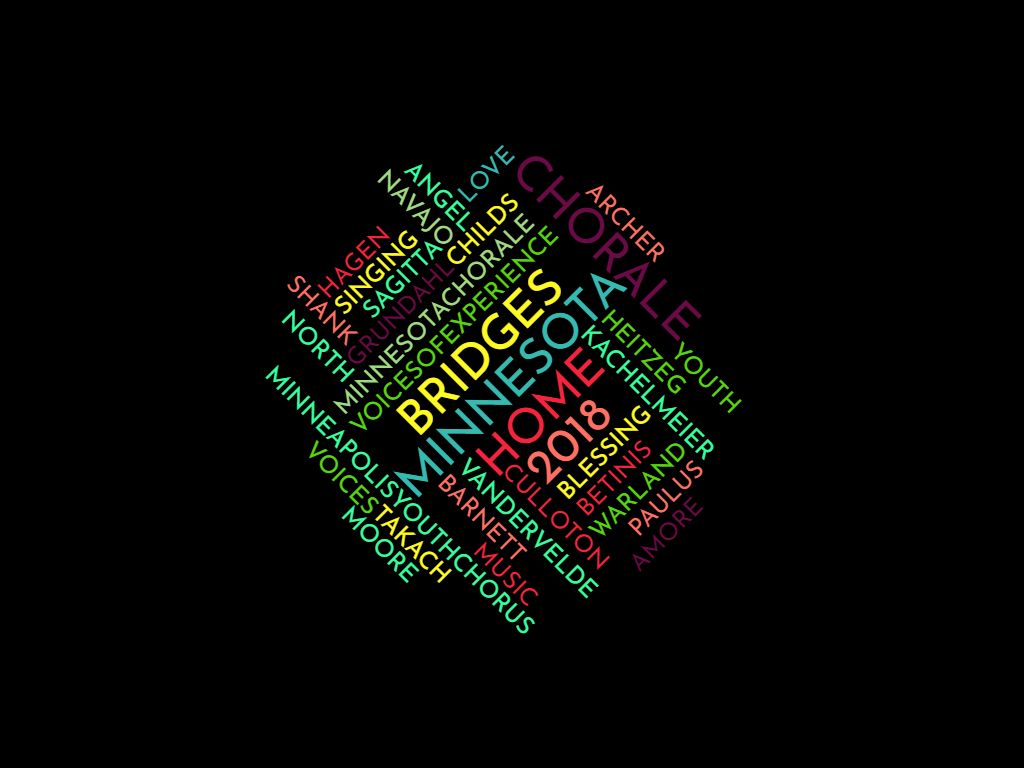 I Started Out Singing
by Jocelyn Hagen
I started out singing

oh yes oh yes

in a voice as clear
as a penny and a dime
In time, in time

I came to be 
as tall as a riddle

as full as a shadow

as far as the wind
that blows itself
alone to the sea
I started out smiling
oh yes oh yes
with my face tipped up
to the moon’s soft stare
a halo of giggles
tied in my hair
with a sleep as deep
as desert sand

my dreams were the stories that crossed
the land
I started out singing!
Love is Love is Love
by Abbie Betinis
About the work by composer, Abbie Betinis:

"This song is dedicated to the victims, and survivors, of hate crimes everywhere, and specifically for those at the Pulse nightclub in Orlando on June 12, 2016.  Love is often the bravest thing we do.  May love prevail."
Love is love is love

All we need is love.

Ubi caritas et amor
=
where there is charity and love
Home on the Range
arranged by Timothy C. Takach
Give me a home where the buffalo roam, where the deer and the antelope play.

Where seldom is heard a discouraging word and the skies are not cloudy all day.

Home, home on the range
How often at night when the heavens are bright with the light of the glittering stars,

have I stood here amazed and asked as I gazed if their glory exceeds that of ours.
Then I would not exchange my home on the range, where the deer and the antelope play;

Where seldom is heard a discouraging word and the skies are not cloudy all day.
The Lobster Quadrille
by Matthew Culloton
"Will you walk a little faster?" said a whiting to a snail,
"There's a porpoise close behind us,
and he's treading on my tail.
See how eagerly the lobsters and turtles all advance!
They are waiting on a shingle;
will you come and join the dance?"
"Will you, won't you, will you,
won't you, won't you join the dance?"

"You can really have no notion of how delightful it will be when they take us up and throw us,
with the lobsters out to sea!"
But the snail replied,
"Too far! Too far!"
and gave a look askance,
said he thanked the whiting kindly,
but he would not join the dance.
Would not, could not, would not,
could not, would not join the dance.
"What matters it how far we go?"
his scaly friend replied.

There is another shore you know,
upon the other side.

The further off from England,
the nearer is to France.
Then turn not pale, beloved snail,
But come and join the dance!

"Will you, won't you, will you,
won't you, won't you join the dance?
Oh, join the dance!"
O, Colored Earth
by Steve Heitzeg
Black white red brown yellow birth,
Blue and green, o colored earth
Sister Rain, Brother Stone,
Bring us back to our true home.
What can I, a single soul,
Do for those I don't even know?
O, I shall sing, and I shall work
for peace on earth until all are free.
Peace and love, love and peace,
the earth is waiting.
help one another
the earth is waiting
Peace and love
No more war. No more fear.
May hunger soon disappear.
No more doubt, no more lies.
Only truth shall free the cries.
Only hope, only dreams
can erase the tears and screams.

O, I shall sing and I shall work
for peace on earth until all are free.
Sing Creations Music On
By Stephen Paulus
Sing creations music on.
Nature's glee is in every mood and on eternity.
Nature's universal tongue.
Sing and hear.
Songs I've heard and felt and seen everywhere!
Songs like the grass are evergreen everywhere!
The giver said live and be and they had faith forever!
Songs I've heard and felt everywhere.
Sing creations music on.
Nature's glee is in every mood and on.
Songs I've heard and felt and seen everywhere.
Sing creations music on.
Sagitta
by Mary Ellen Childs

Alyssa Northrop & Molly Maillette, dancers
To See the Sky
By Jocelyn Hagen
One by one,
like leaves from a tree,
All my faiths have forsaken me;
But the stars above my head burn in white and
delicate red,
And beneath my feet the earth brings the sturdy grass to birth.
I who was content to be but a silken-singing tree, but a rustle of delight in the wistful heart of night,
I have lost the leaves that knew the touch of rain and weight of dew.
Blinded by a leafy crown
I looked neither up nor down
but the little leaves that die have left me room to see the sky;
Now for the first time I know stars above and earth below.

 - Sara Teasdale, from "Leaves"
The Dot's Hocket
From Adventures of the Black Dot

by Janika Vandervelde
Narrator: Alyssa Breece
Accordian: Tony Zuchora-Walske
Minnesota, That's Me
by Carol Barnett
Whether I was born here or crossed the land and sea to shout out my name in a country wide and free,
In woods and glassy cities, across prairieland I roam, Minnesota is my home.
Where Ole and Lena meet White Elk and Migina,
Meet Jose and Martina,
Meet Hakim and Adina,
Minnesota, you see?
Minnesota, that's me!
Pull a chair up to the table,
I'll fill you up a plate,
I got hotdish, got papaya,
I got fry bread.  No wait!

You want chile relleno?
Stew of goat or wild rice?
Come, sit close,
I'll show you Minnesota nice.
Where Ole and Lena meet meet Hakim and Adina,
meet Ismail and Amina, meet Jose and Martina,
meet White Elk and Migina, meet See Sing and Yong Yee,
Minnesota, you see?
Minnesota, that's me!
I got ten thousand lakes,
Ninety-thousand
miles of shore.
The world's biggest
ball of string.
Got slate and iron ore.
I grow oats and corn
and soybeans.
I got Post-It notes galore.
You can have some
for a small fee.
Minnesota, that's me!
Where Ole and Lena meet White Elk and Migina,
meet Hakim and Adina, meet Jose and Martina,
meet Ismail and Amina, meet See Sing and Yong Yee,
Minnesota, you see?
Minnesota, that's me!
We know floods, we know droughts, we know tornadoes, and once we get 'em planted we gotta dig potatoes.

Below zero,
the wind chills freeze.
And some of us get sick on milk and cheese.

Still...
Whether we were born here or crossed the land and sea

we shout out our names in a country wide and free,

in woods and glassy cities,
across prairieland we roam,
Minnesota our home.
Where Ole and Lena meet White Elk and Migina,
meet Hakim and Adina, meet Jose and Martina,
meet Ismail and Amina, meet See Sing and Yong Yee,
Minnesota, you see?
North Star Song
music by Ryland Angel and Malcolm Archer

words by Michael Dennis Brown
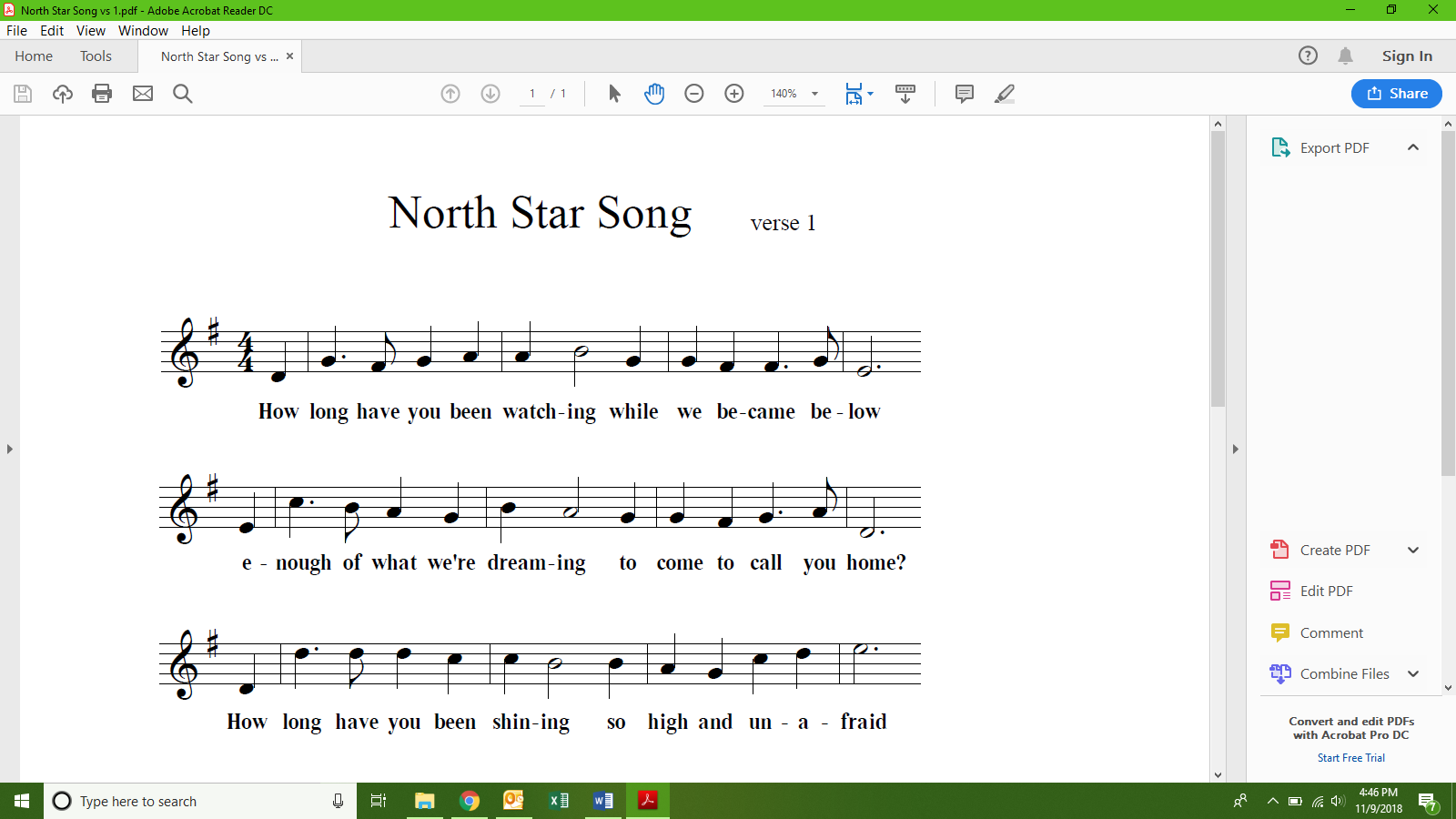 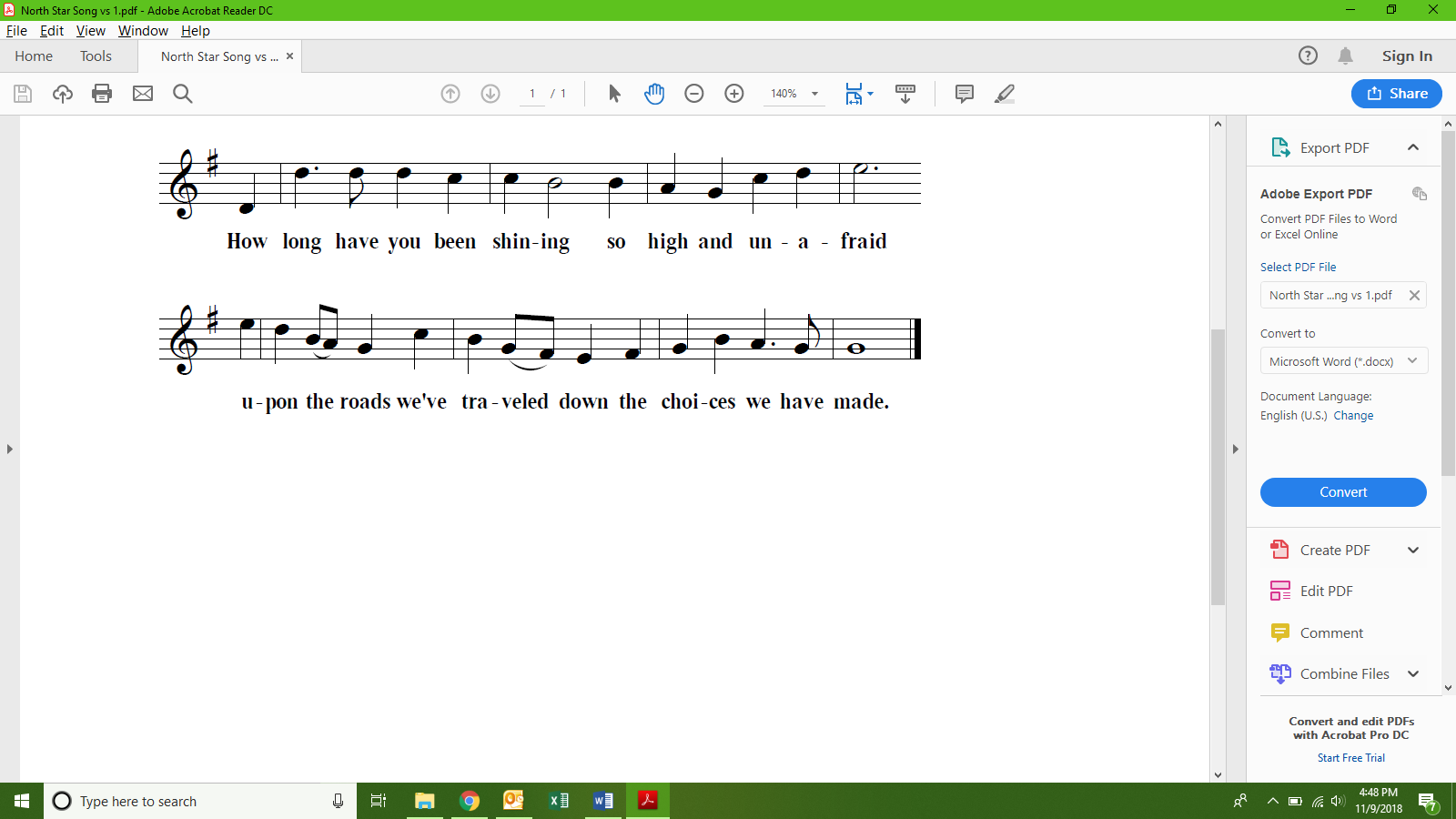 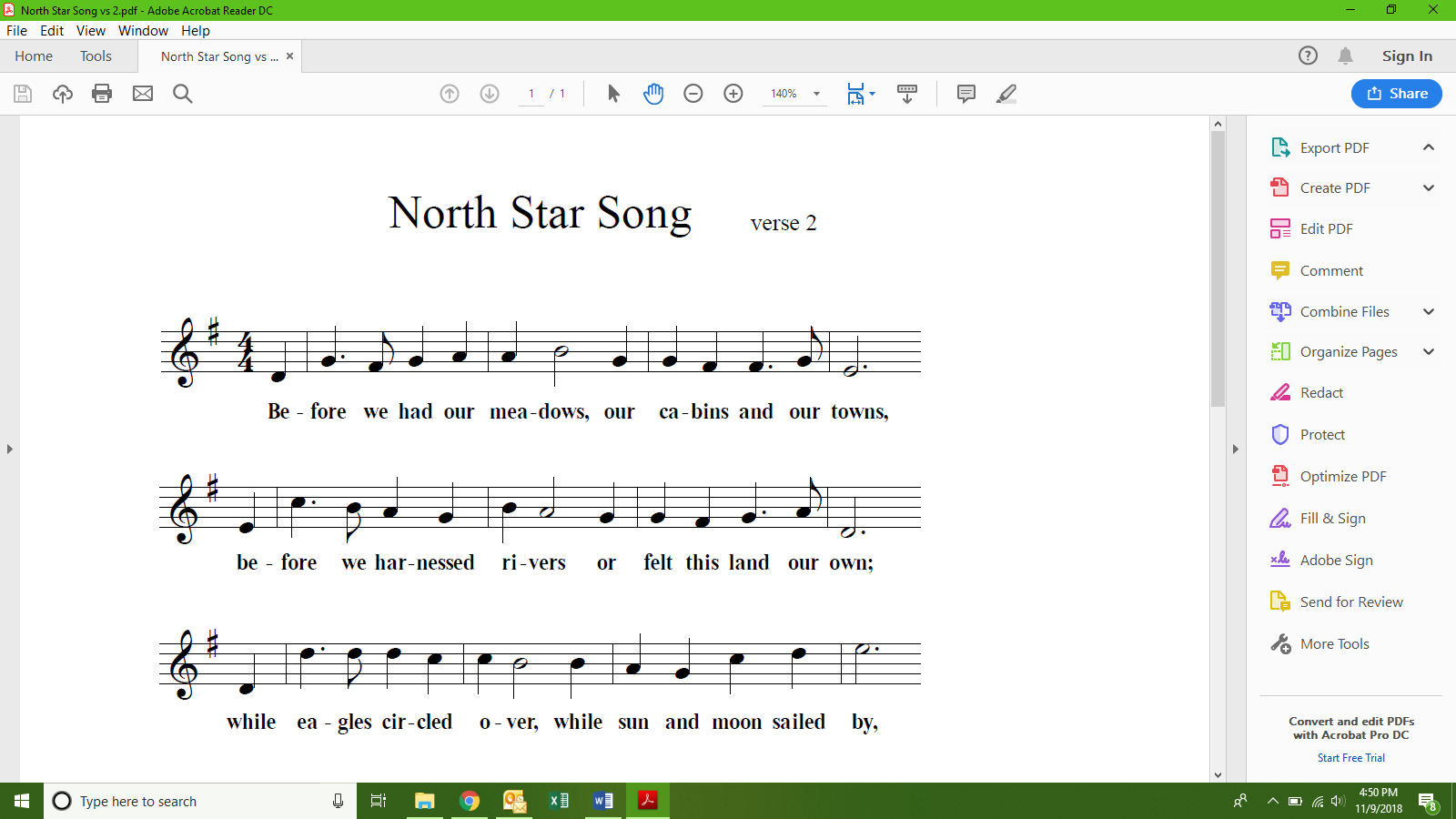 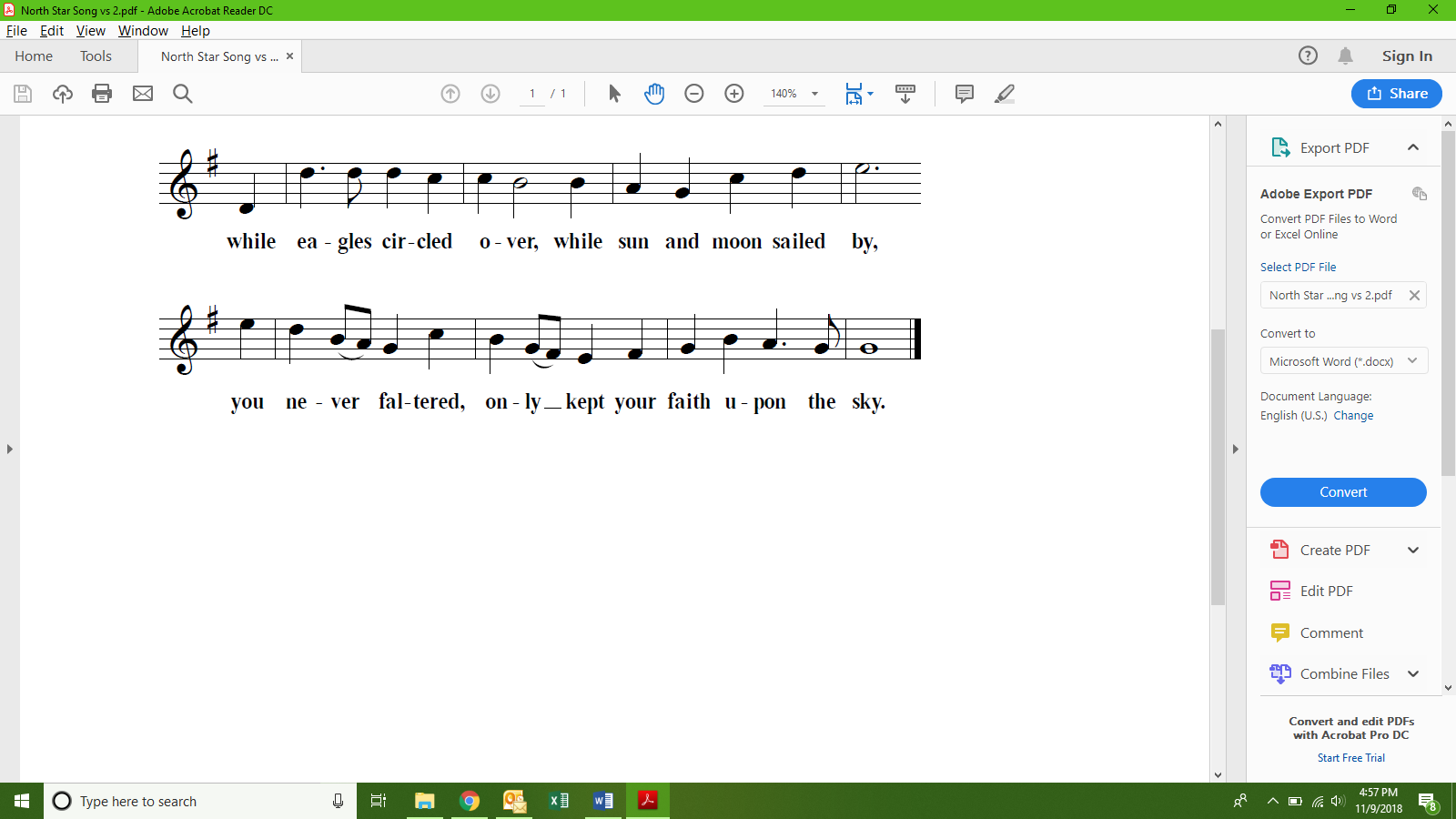 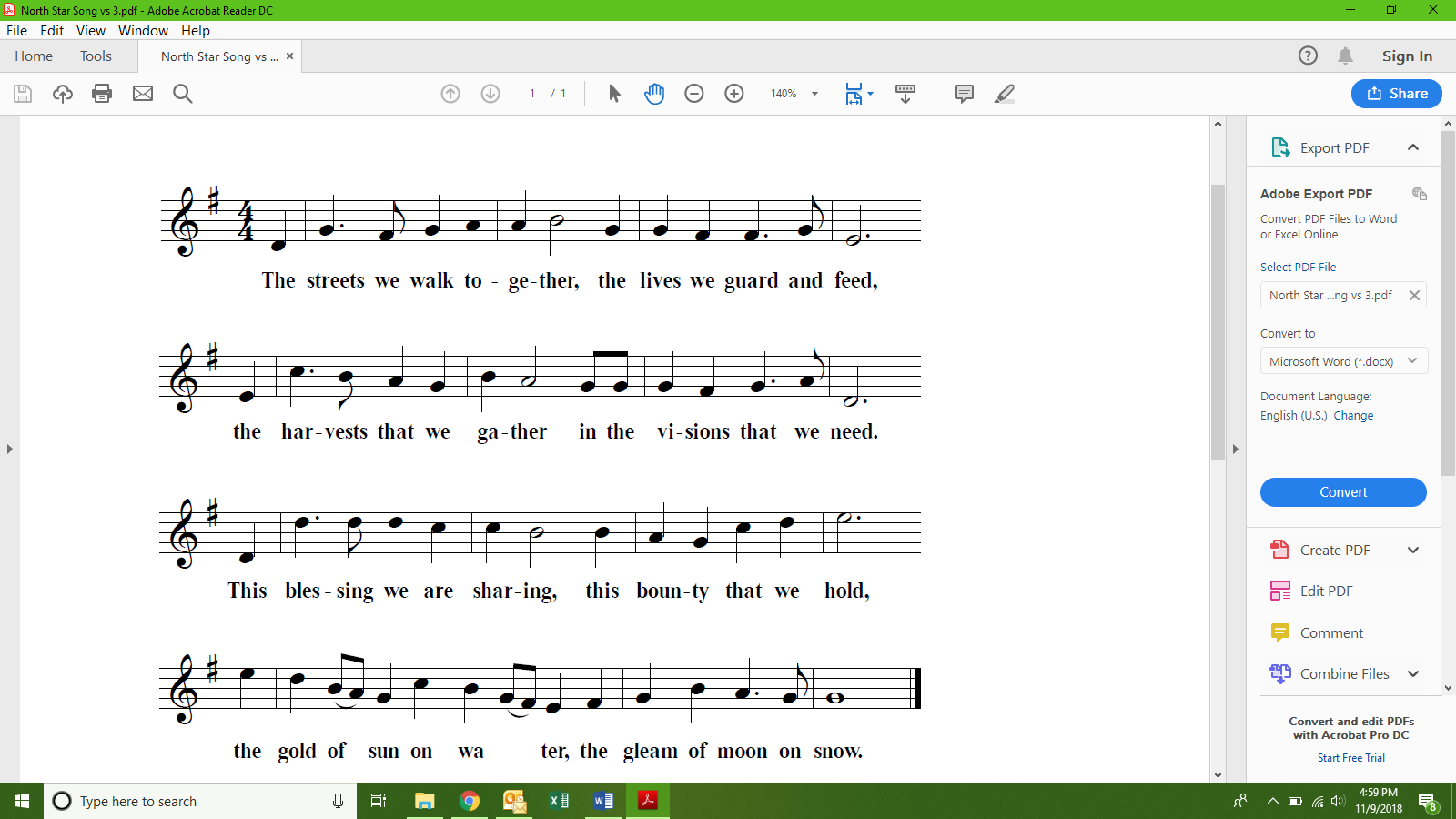 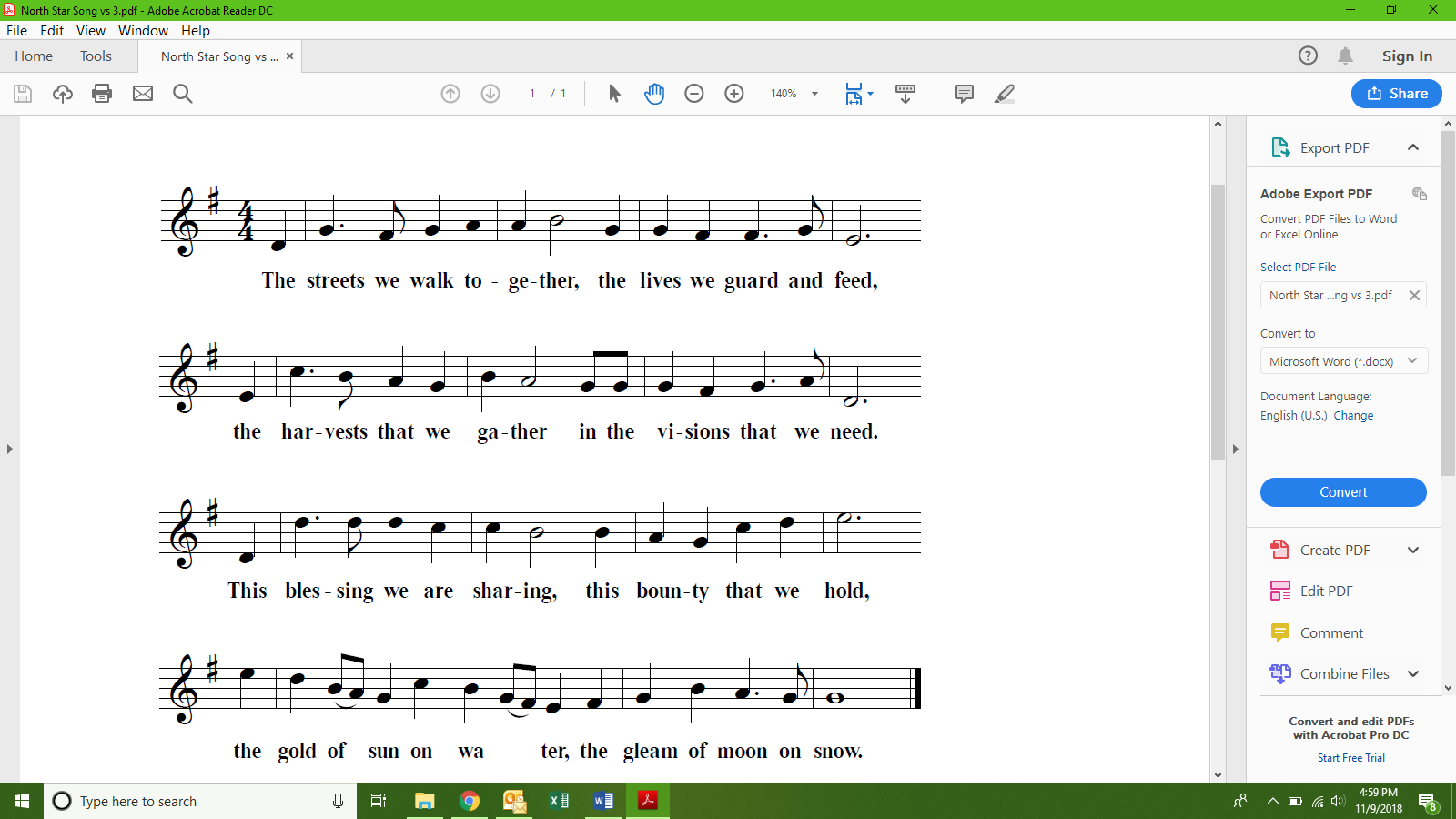 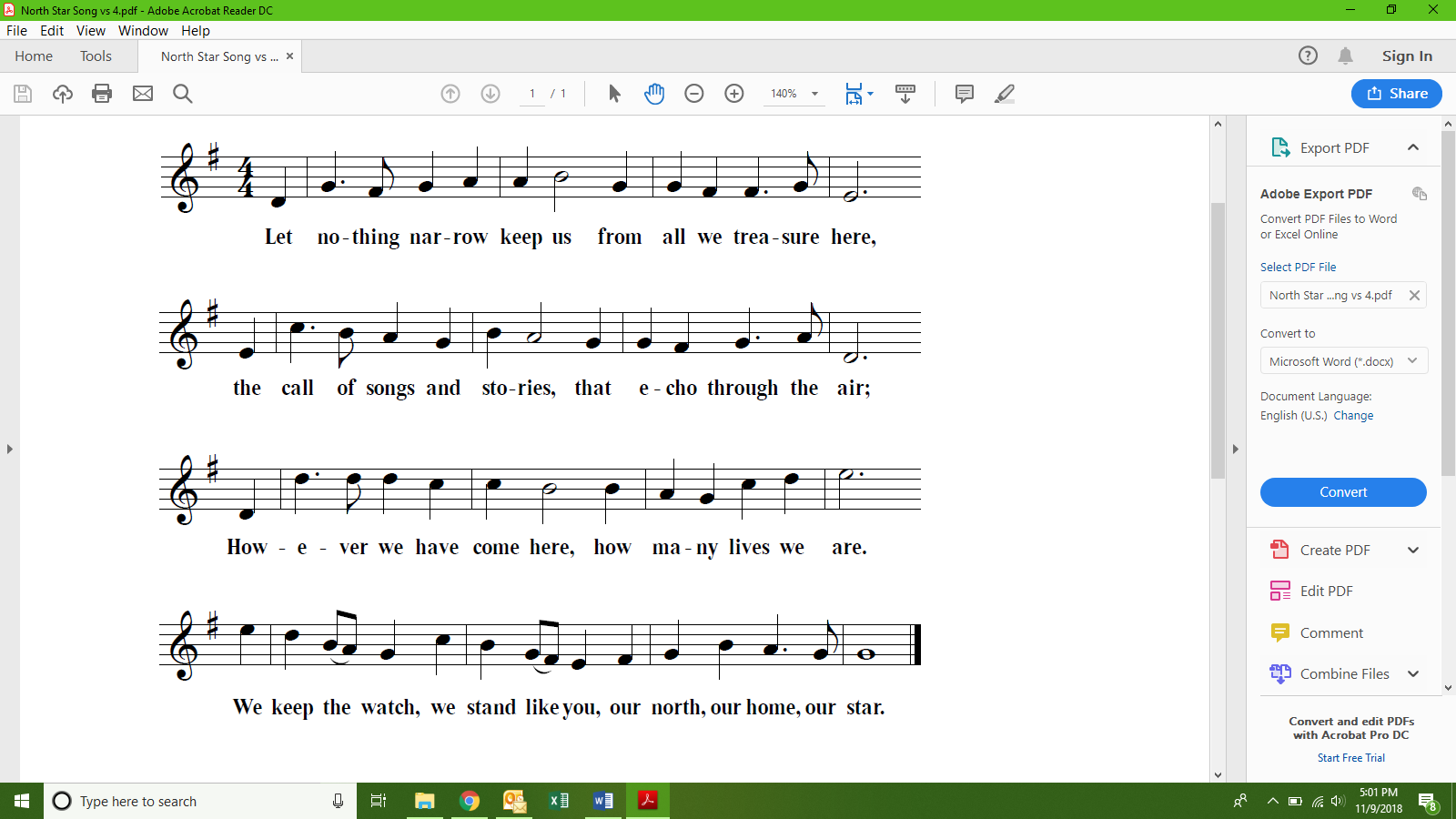 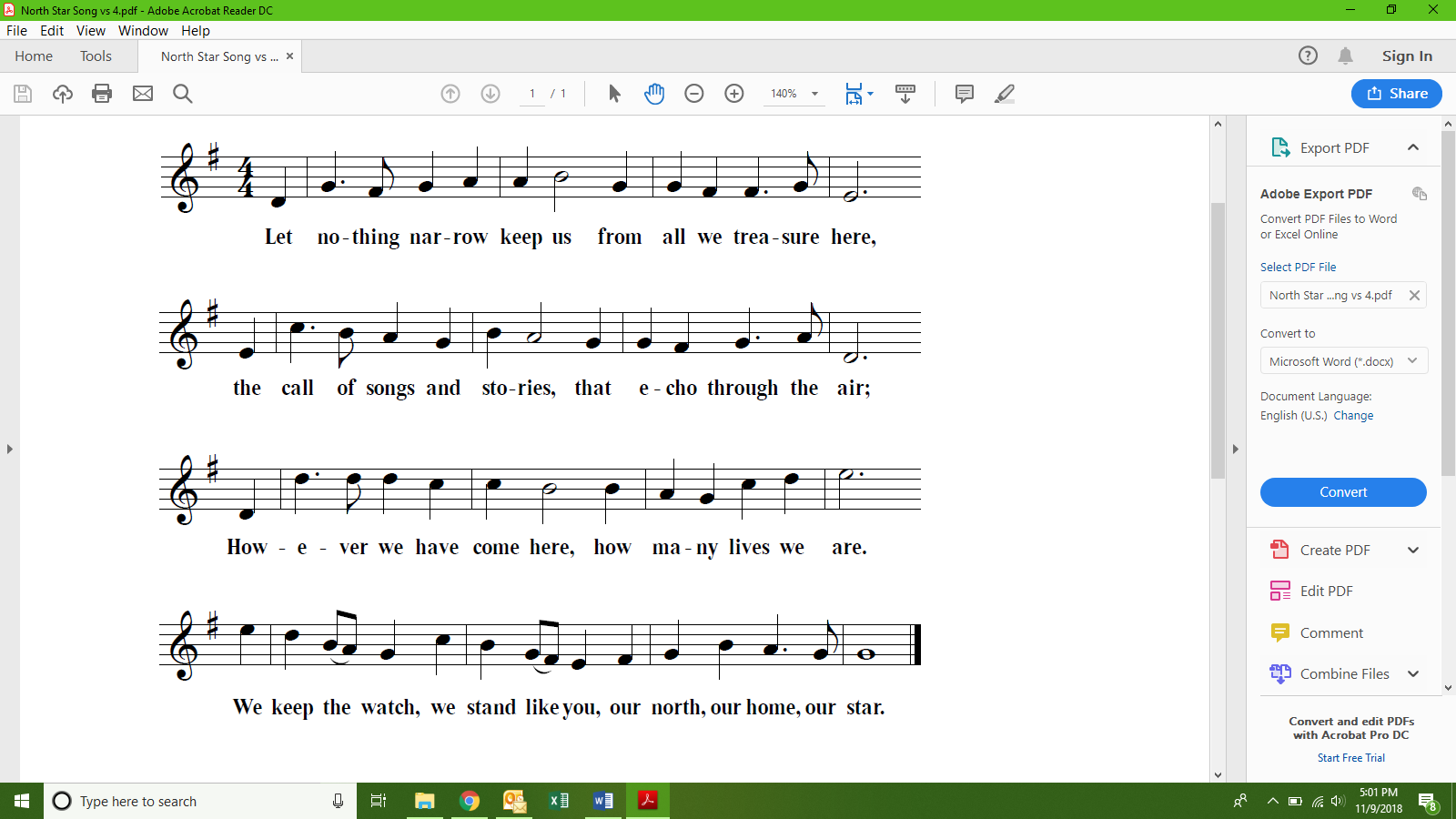 Kitty Goggins
Board President
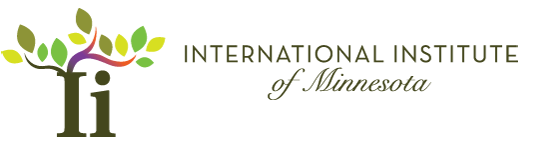 Everyone Sang
by Linda Kachelmeier
Ev'ryone suddenly burst out singing;

and I was filled with such delight
As prisoned birds must find in freedom, winging wildly across the white orchards and dark green fields;

on, on, and out of sight.
Everyone's voice was suddenly lifted;

and beauty came like the setting sun:
My heart was shaken with tears; and horror

Drifted away...
O, but Everyone was a bird;

and the song was wordless;

the singing will never be done.
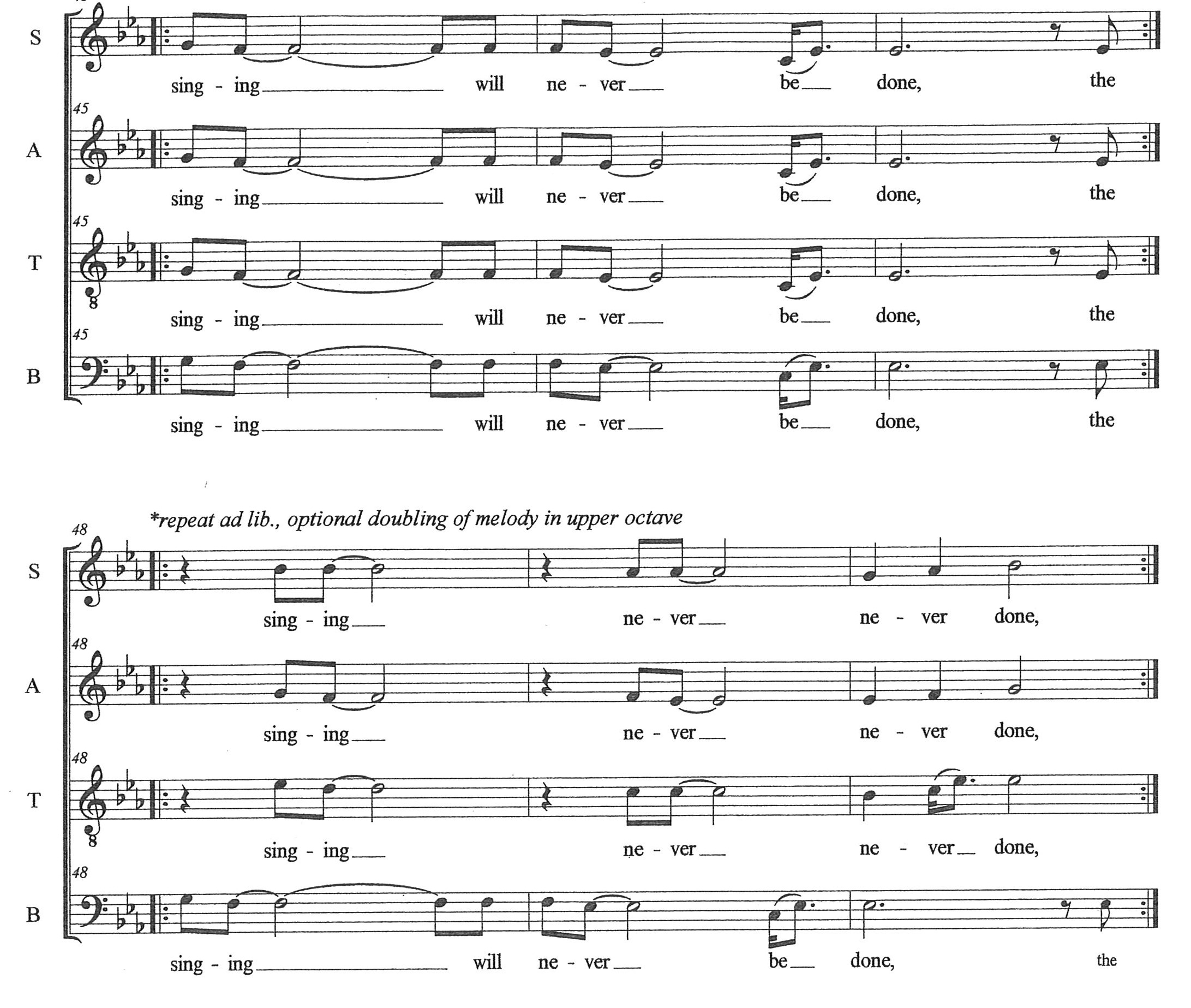 The Road Home
by Stephen Paulus

solo: Mary Seidlitz
Tell me where is the road I can call my own,

That I left,
that I lost,
So long ago?
All these years I have wandered,
Oh when will I know there's a way,
there's a road that will lead me home?
After wind, after rain, when the dark is done, as I wake from a dream in the gold of day,

through the air there's a calling from far away,

there's a voice I can hear that will lead me home.
Rise up, follow me, come away is the call,

with love in your heart as the only song;

there is no such beauty as where you belong,
Rise up, follow me, I will lead you home.
O, Be Swift to Love
by Nancy Grundahl
Oh, be swift to love and make haste to be kind.

Love and be kind.
Sed Amore
by Dale Warland
Hearts, therefore, are won not by arms,

but by love and greatness of soul.
Above all, it is useful for people

to establish relationships,

to bind themselves by those bonds,
which are most apt to unite them as one;

and without exception,

to do those things which serve to
strengthen friendship.
Hearts, therefore, are won not by arms,

but by love and greatness of soul.
- Benedict de Spinoza (1632-1677)
me(n)
by Joshua Shank
I know that I am greater...

...than how others may see me
...than the challenges I may have to face
...than all the ways that people can hate
...than the person they say I should be
...than the numbers that may define me
...than the expectations of being a man
I know that I am greater...

...than how people see the color of my skin
...than what people think of who I love
...than the stresses in my life
...than the pressures coming from my parents
...than what my teachers may think of me
...than what I may think of myself
...than the boy you think you know
I know that I am greater...

...than my worst few moments
...than the things in life I cannot change
...than the limitations I place on myself
I know that I am greater when I try to understand
That I'm on my own,
But I'm not alone
If I try to lend a hand.
I know that I am greater if I never, ever lie.
To be upright
And “win the good fight,”
Can always be my battle cry.
And I may not agree about you and me
But it's never too late
To be a little kinder,
A living reminder that
love will always conquer hate.
I know.
Navajo Blessing
by J. David Moore

Jennifer Slivinski, flute
Beauty goes before me,

Beauty goes beside me,

Beauty follows me.
Everything Sings
by Timothy Takach
How many songs for us to sing?

How many more have we stored away?

Like jars of honey
catching the light, 

the sweetness
of time and bees,

of sun and trees,
of you and of me.
It is the wind that taught us to sing
like the prairie grasses,

like the tumbling seas.

It carries our voices; 

powerful, beauty
carries them like the scent of rain,

 like the falling leaves.
Everything sings;
crickets and clouds, rake and leaves

water and a spoon

even the moon 

and the dragonflies
hum their own tune.
My song is my blood
It moves through my body.

My song is my blood
it moves through yours too.

Always finding its way back to the heart,
back to the heart of me and of you.
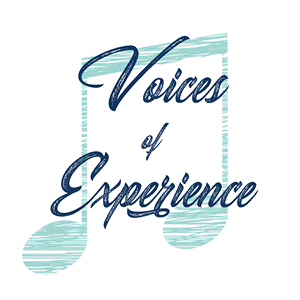 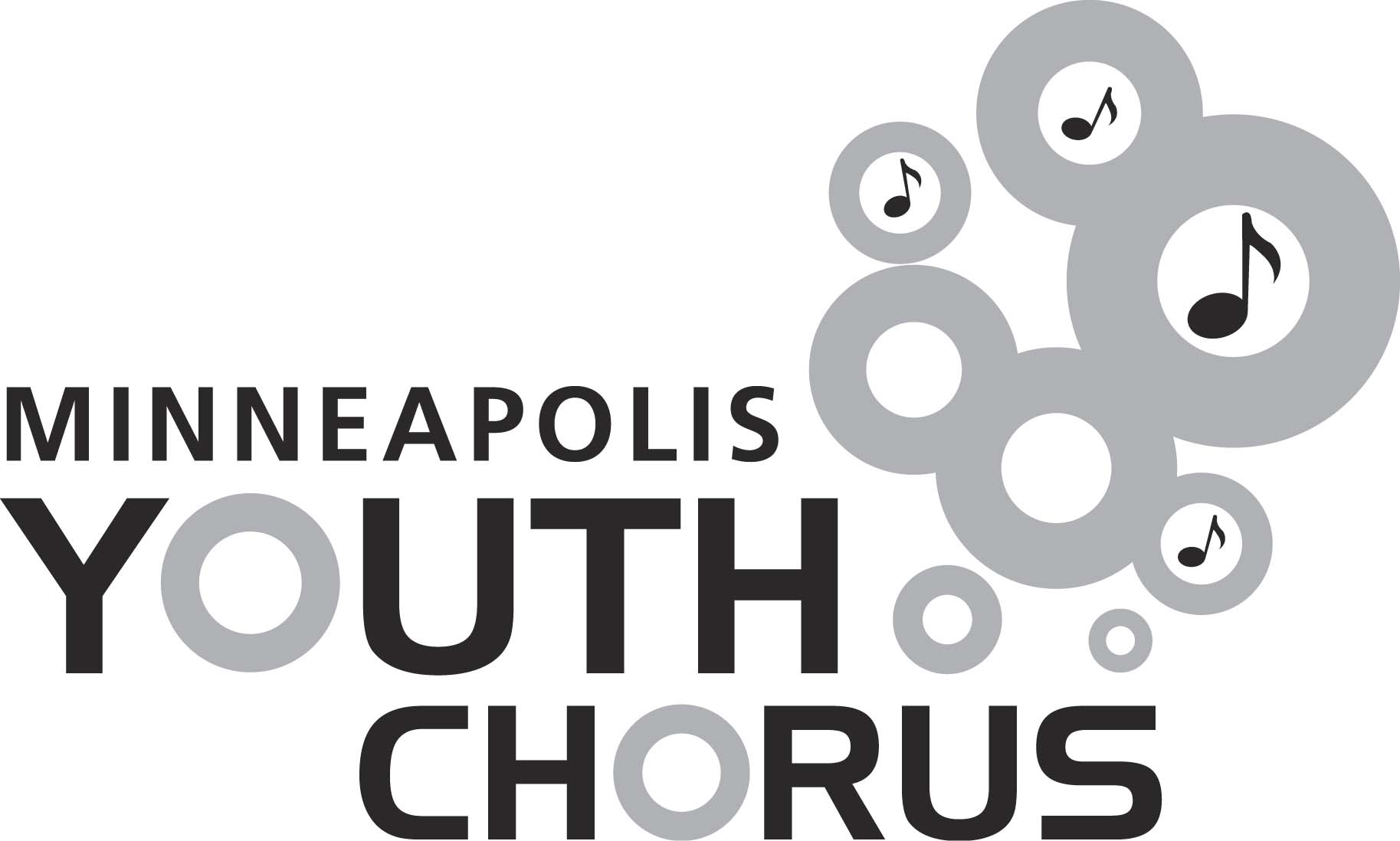 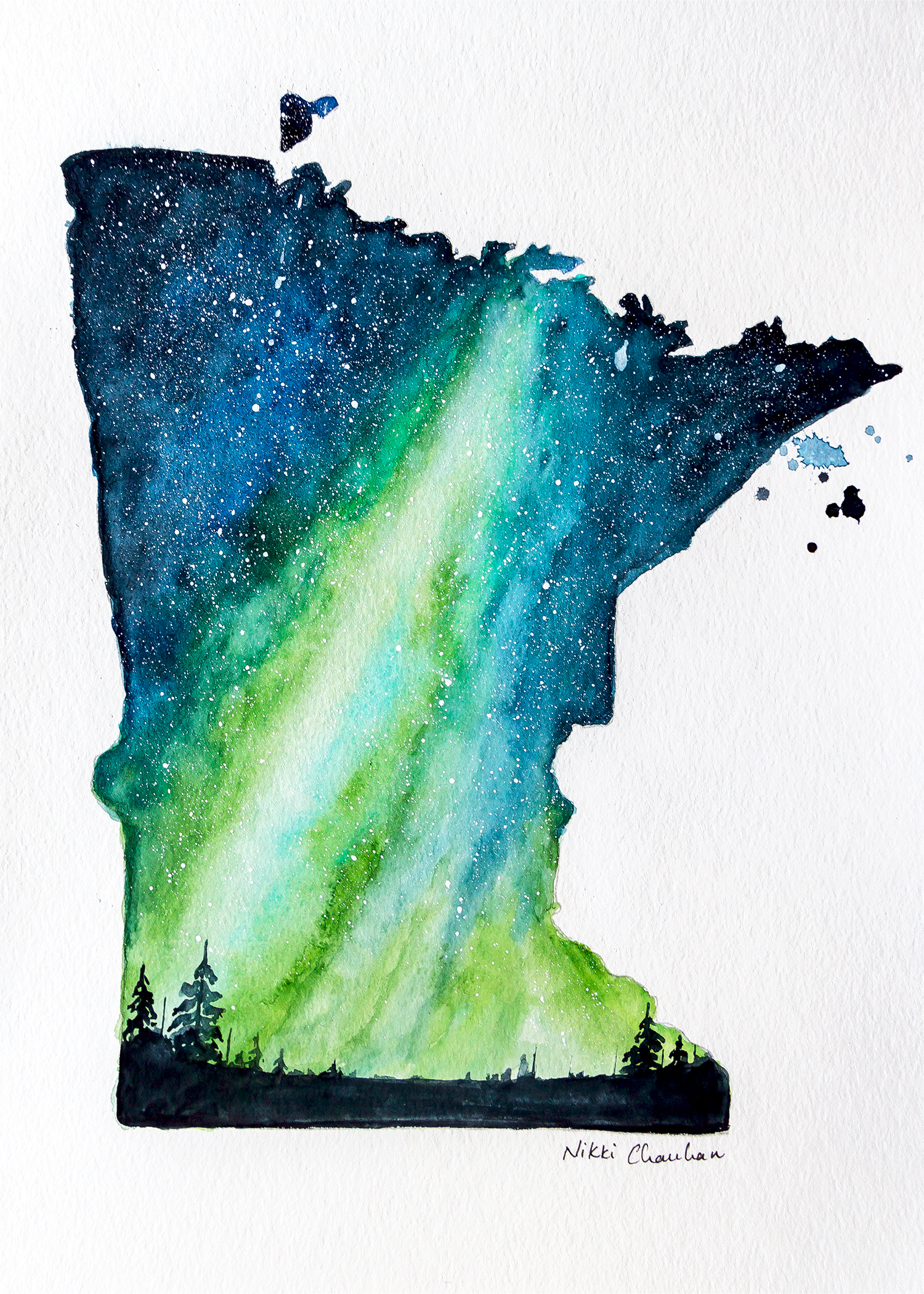 Bridges 2018
Minnesota :
Our Home

Thank you for attending!